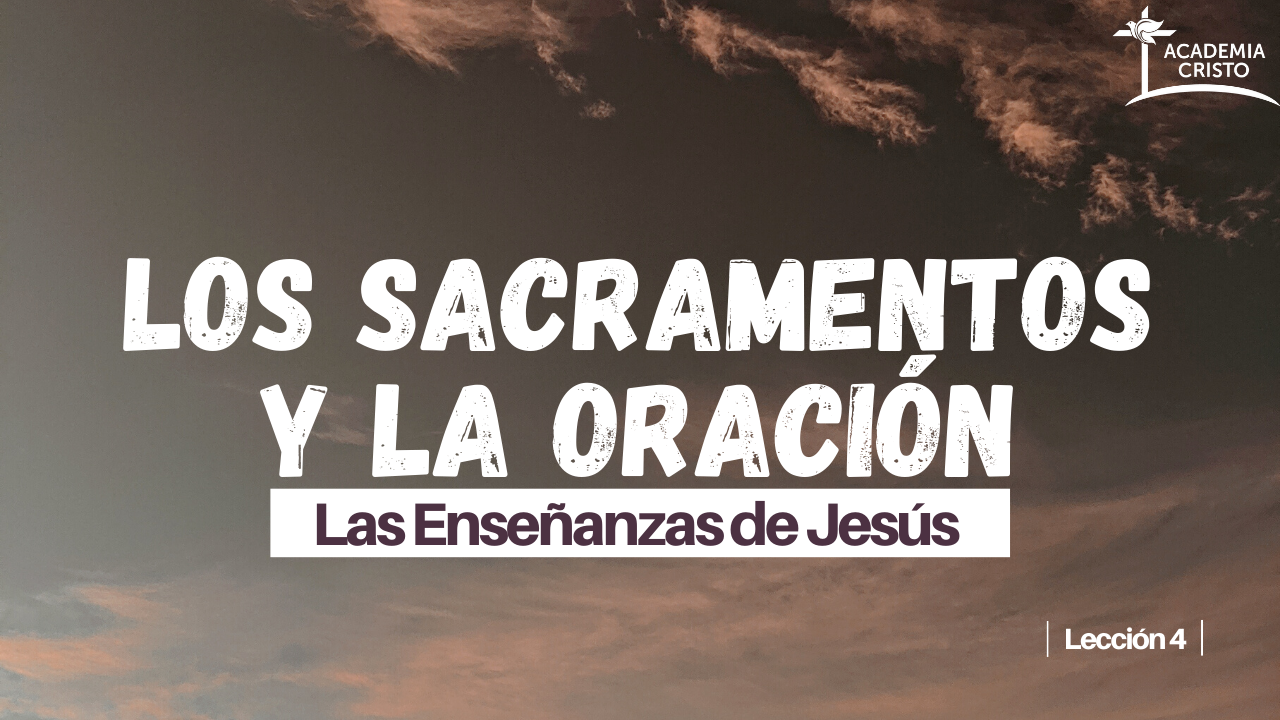 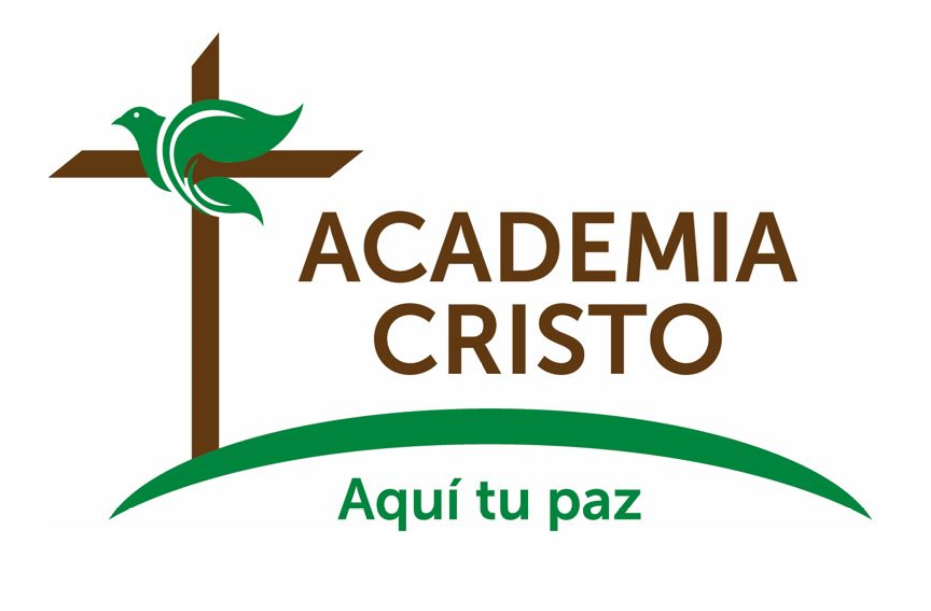 [Speaker Notes: Saludos, Bienvenidos]
Querido Señor Jesús, te agradecemos por la oportunidad para estudiar tu Palabra especialmente concerniente a la Santa Comunión. Ayúdanos a apreciar y a entender la unidad que nos da mientras nos conecta a ti y a aquellos con quienes la celebramos. En tu nombre oramos. Amén.
Las Enseñanzas de Jesús #3
Las Preguntas de Repaso(10 minutos)
Las Enseñanzas de Jesús #3
¿Por qué es la Santa Cena poderosa?
Las Enseñanzas de Jesús #3
Es poderosa debido a la Palabra de Dios.
 Dios dice que da el perdón de los pecados.
Las Enseñanzas de Jesús #3
¿Cómo puede ser que el tomar la Santa Cena sea dañino?
Las Enseñanzas de Jesús #3
Pablo habla de esto en 1 Corintios.
 En una manera indigna.
Las Enseñanzas de Jesús #3
La Santa Cena fortalece y muestra nuestra conexión con Dios. ¿Qué otra conexión es demostrada por medio de la Santa Comunión?
Las Enseñanzas de Jesús #3
La conexión con el cuerpo de creyentes.
 Una unidad con los que creen lo mismo.
 Una unidad doctrinal.
Las Enseñanzas de Jesús #3
Lección 4(40 minutos)
Las Enseñanzas de Jesús #3
Las Enseñanzas de Jesús #3
[Speaker Notes: https://mlcphotogallery.smugmug.com/2018-2019/Worship/World-Mission-Service/i-XWv56bW]
Preguntas
Las Enseñanzas de Jesús #3
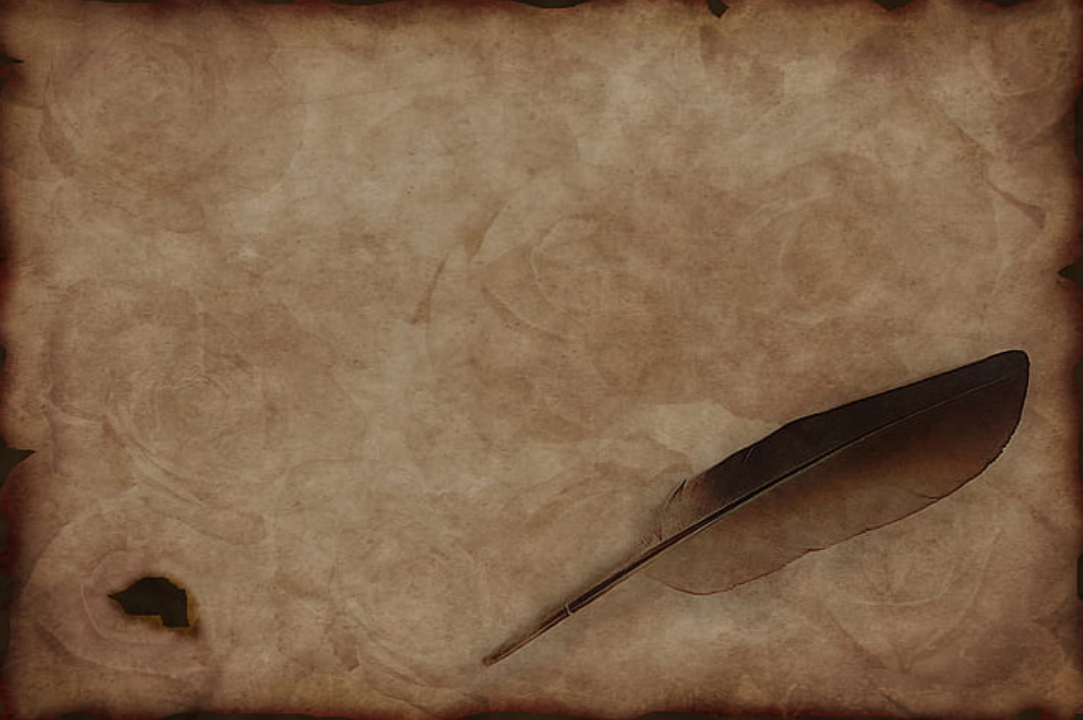 Leamos 1 Corintios 11:27-29
[Speaker Notes: https://www.nicepik.com/brown-feather-painting-vintage-paper-retro-old-paper-paper-vintage-antique-parchment-free-photo-47502]
Así que cualquiera que coma este pan o beba esta copa del Señor de manera indigna, será culpado del cuerpo y de la sangre del Señor. 28 Por tanto, cada uno de ustedes debe examinarse a sí mismo antes de comer el pan y de beber de la copa. 29 Porque el que come y bebe de manera indigna, y sin discernir el cuerpo del Señor, come y bebe para su propio castigo.
Las Enseñanzas de Jesús #3
De acuerdo al versículo 27, ¿contra quién estamos pecando al participar en la Santa Cena en una manera indigna?
 Pecamos contra el cuerpo y la sangre de Cristo.
 Confirma la doctrina de la presencia real.
 Muestra la gran seriedad de lo que está pasando en la Santa Cena.
Las Enseñanzas de Jesús #3
Debido a la importancia de la Santa Cena, ¿qué es recomendable hacer antes de tomar la Santa Cena (versículo 28)?
 Queremos examinarnos a nosotros mismos.
Las Enseñanzas de Jesús #3
De acuerdo al versículo 29, ¿qué es una parte importante de la examinación?
 Recordar que el cuerpo y la sangre de Jesús están presentes.
 Recordar de lo que se trata la Santa Cena.
 ¿Qué es? ¿Por qué Jesús la instituyó? ¿Qué bendición ofrece la Santa Cena? ¿La necesito?
Las Enseñanzas de Jesús #3
¿De qué manera es un acto de amor el no permitir tomar la Santa Cena a las personas que no han estudiado la enseñanza o que pertenecen a otras iglesias que no creen las enseñanzas de la Biblia? 
 No queremos que participen para evitar que se perjudiquen o se dañen espiritualmente.
 Queremos instruir primero.
Las Enseñanzas de Jesús #3
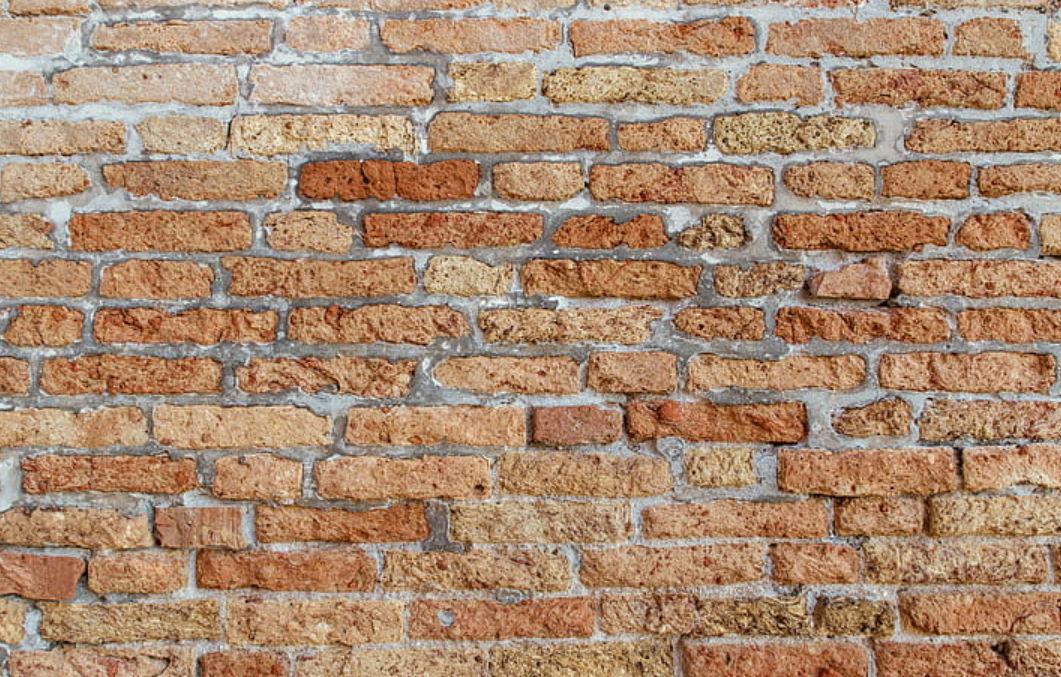 ¿Por qué no debemos tomar comunión con iglesias de otras denominaciones que enseñan diferente a lo que enseña la Biblia?
¿Qué demuestra el tomar comunión con alguien?
 Unidad
 Compañerismo
Las Enseñanzas de Jesús #3
¿Cómo puede el tomar comunión en una iglesia que, por ejemplo, enseña que el cuerpo y la sangre de Jesús no están presentes, ser dañino para la fe de las personas?
 Por sus acciones, está aprobando que usted está de acuerdo con sus enseñanzas.
 La impresión que no es serio.
Las Enseñanzas de Jesús #3
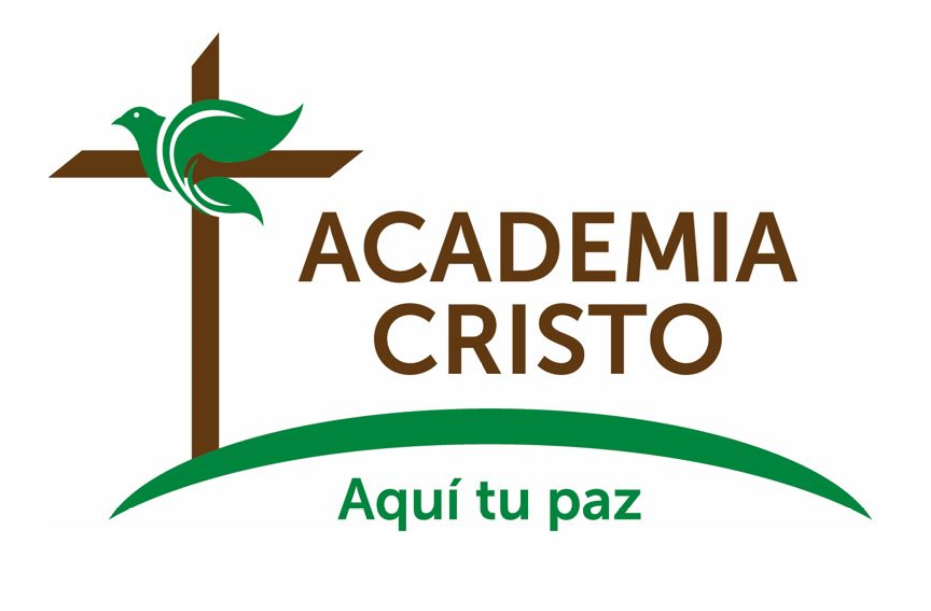 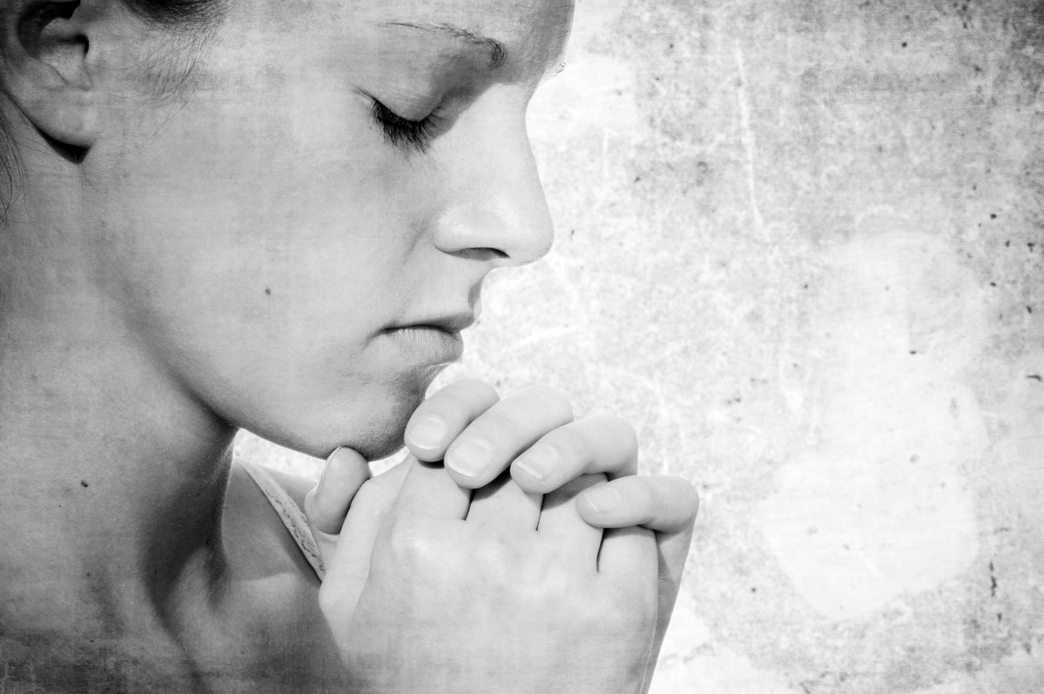 La Oración
[Speaker Notes: https://pxhere.com/en/photo/702193]
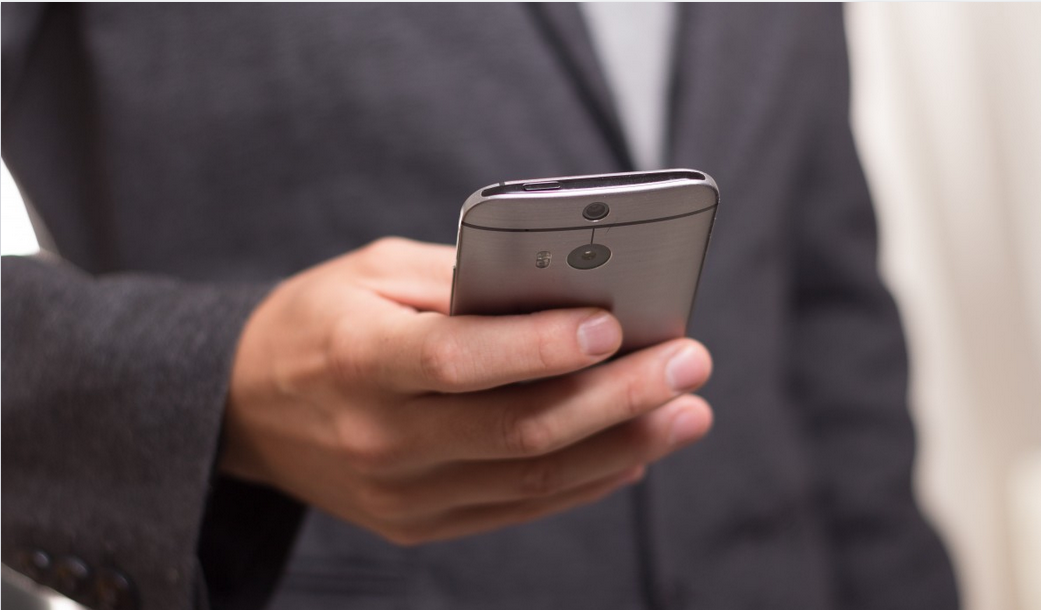 La Tarea
[Speaker Notes: https://pxhere.com/en/photo/914805]
Las Enseñanzas de Jesús #3
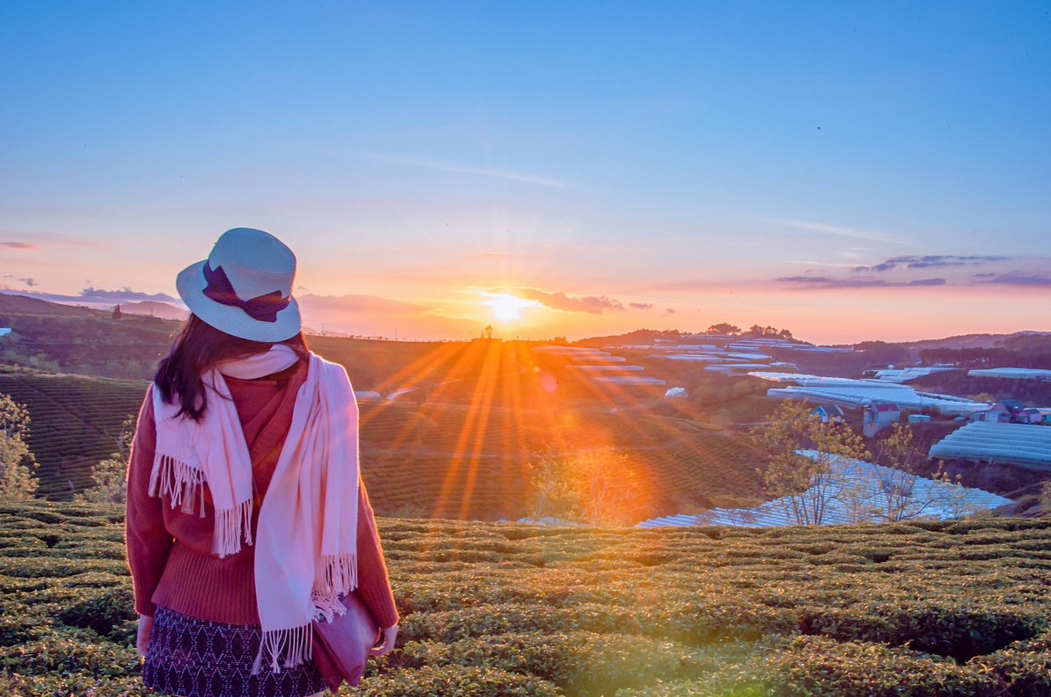 La Despedida
[Speaker Notes: https://pxhere.com/en/photo/1432895]
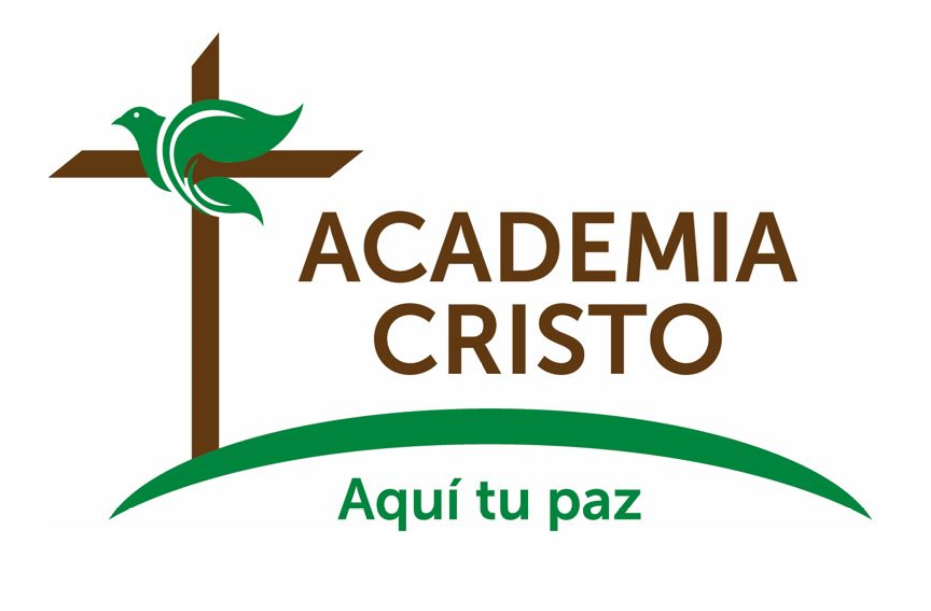